GOES-19 L2 (Group 2) Provisional Validation
Peer/Stakeholder Product Validation Review (PS-PVR)

Feb. 5, 2025

NWS Perspective: AWIPS verification

V Wegman & Derek van Pelt
TOWR-S team, NWS Office of Observations
‹#›
Legacy Atmospheric Profiles
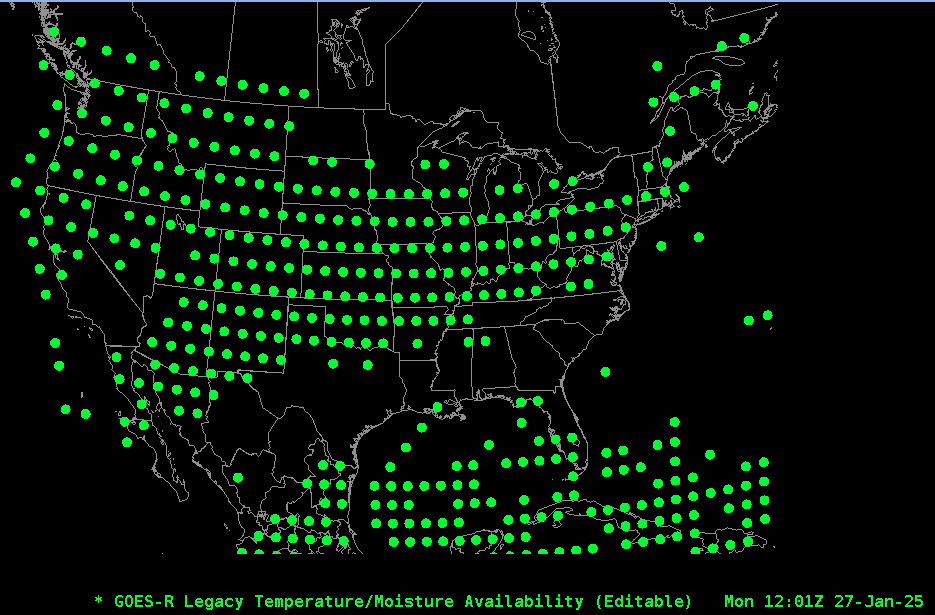 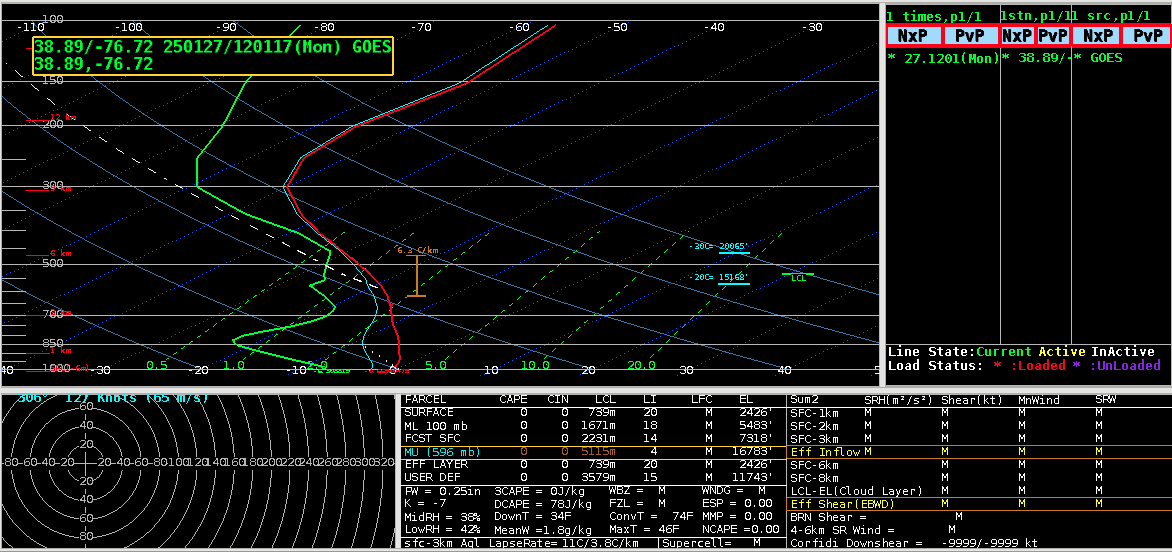 GOES-19 Skew-T plot
GOES-19 Legacy Vertical Moisture and Temperature profiles (34-levels) plot map (above)OR_ABI-L2-LVMPRC-M6_G19.., and OR_ABI-L2-LVTPRC-M6_G19..)
GOES-19 Preliminary, Non-Operational Data
‹#›
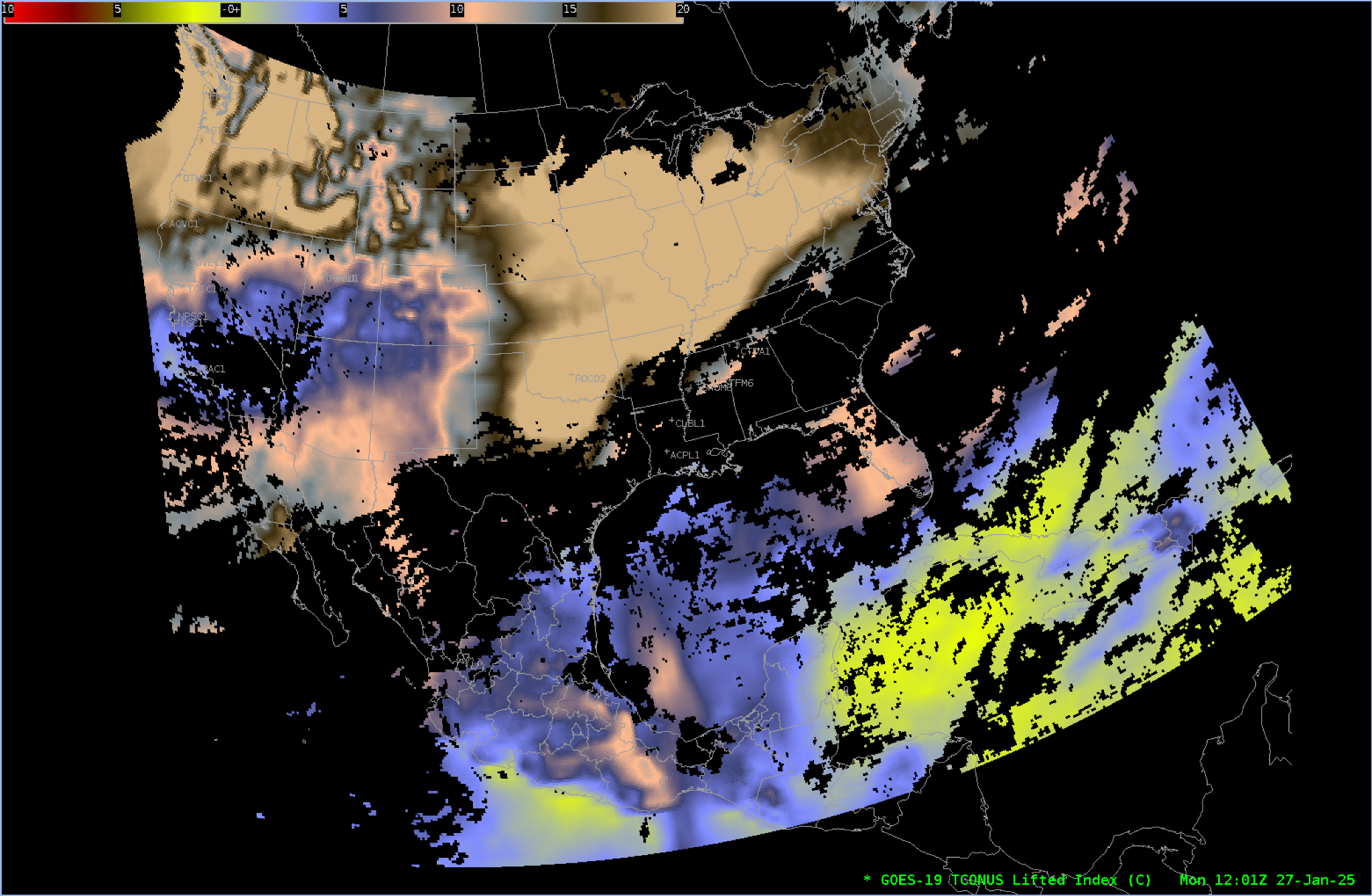 Derived Stability Indices: Lifted Index
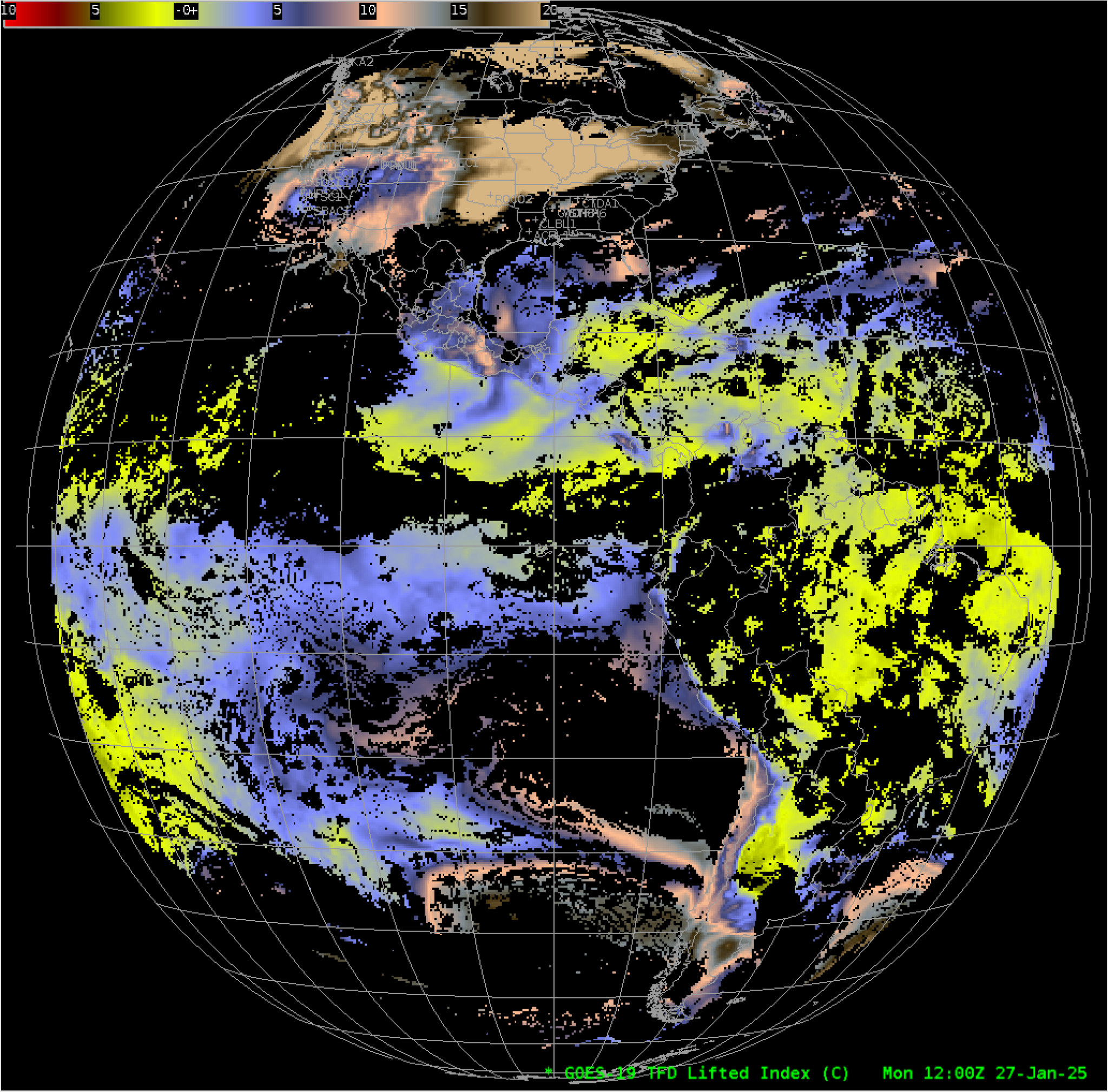 GOES-19 Preliminary, Non-Operational Data
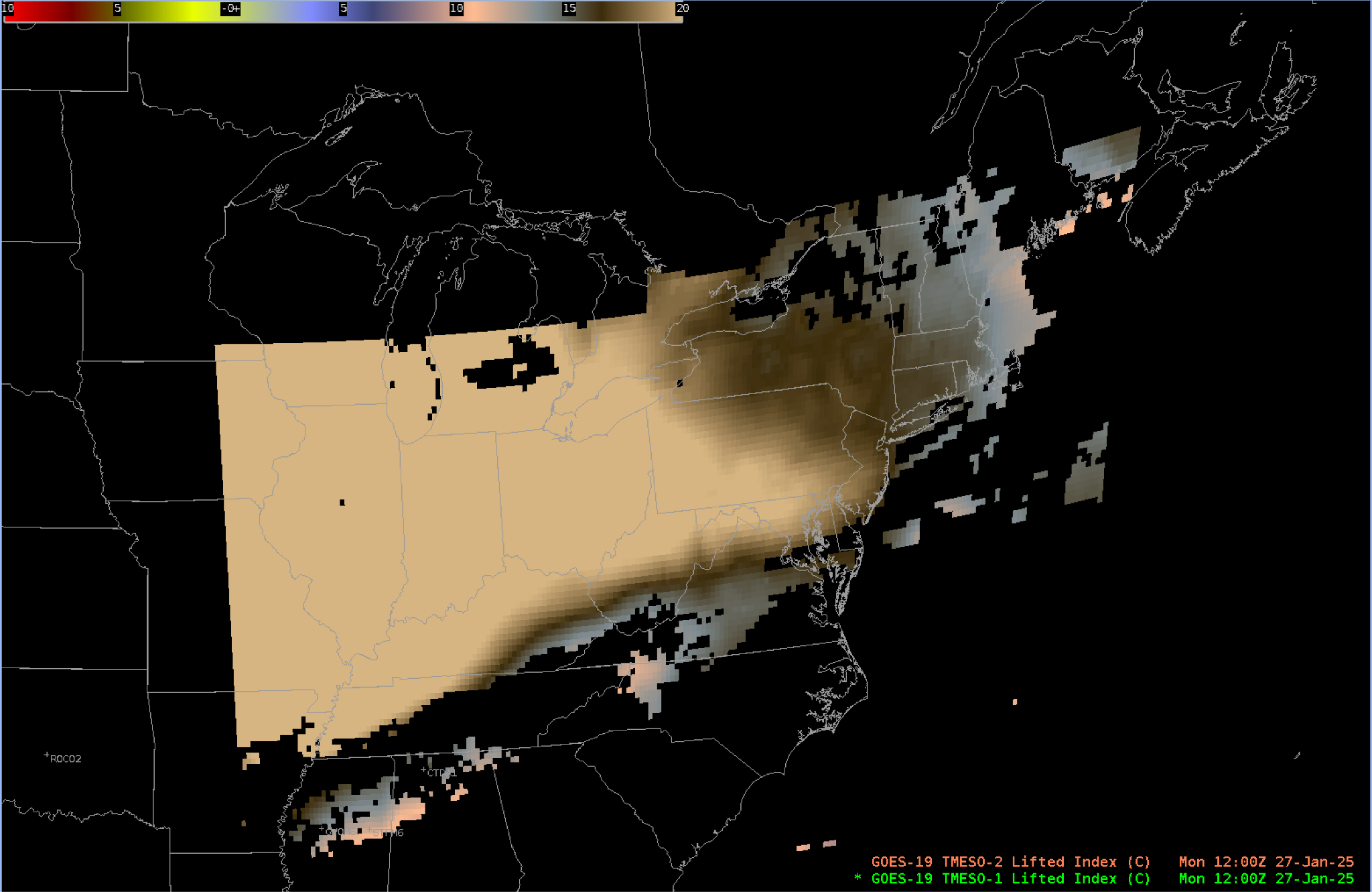 ‹#›
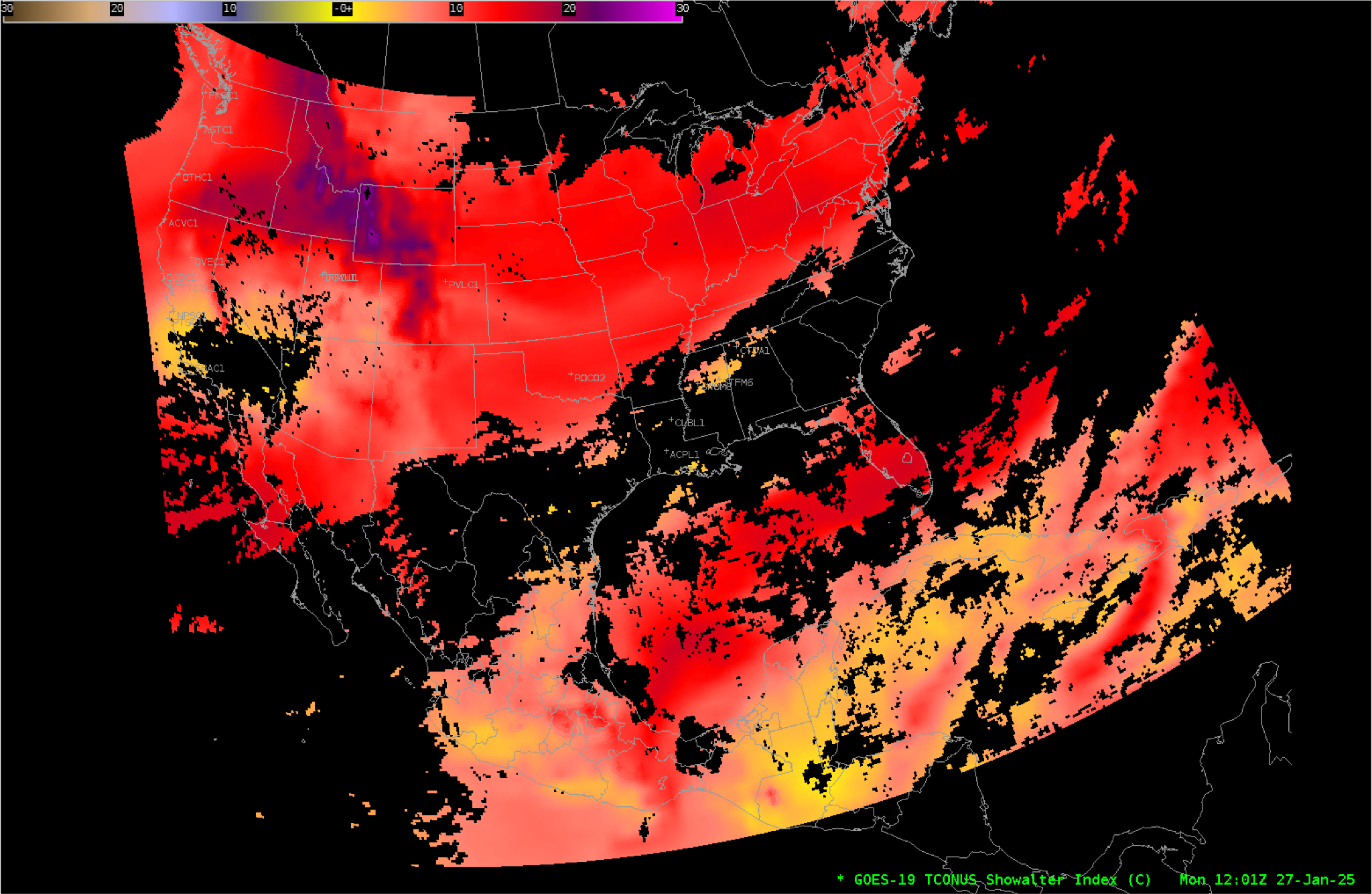 Derived Stability Indices: 
Showalter Index
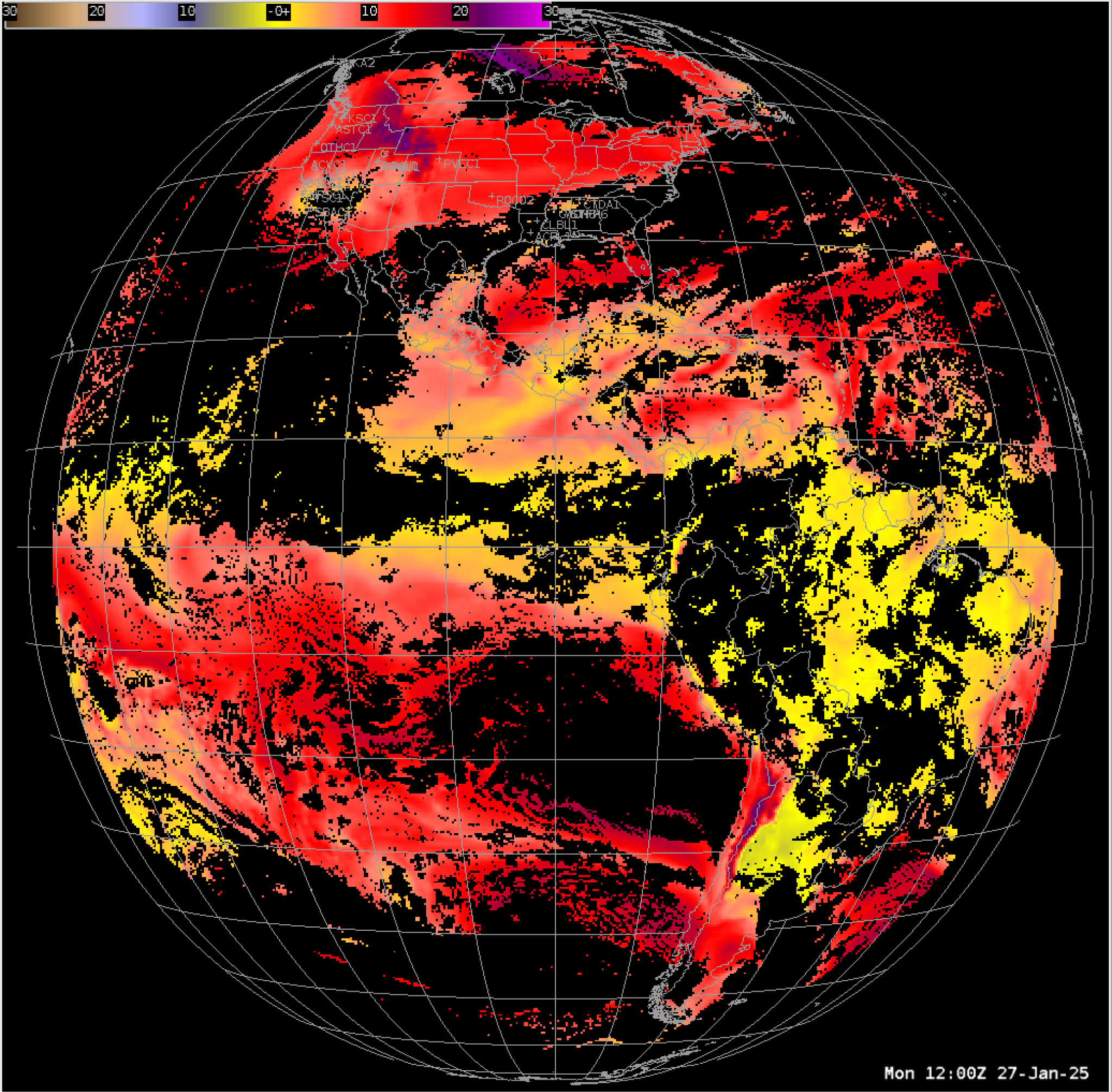 GOES-19 Preliminary, Non-Operational Data
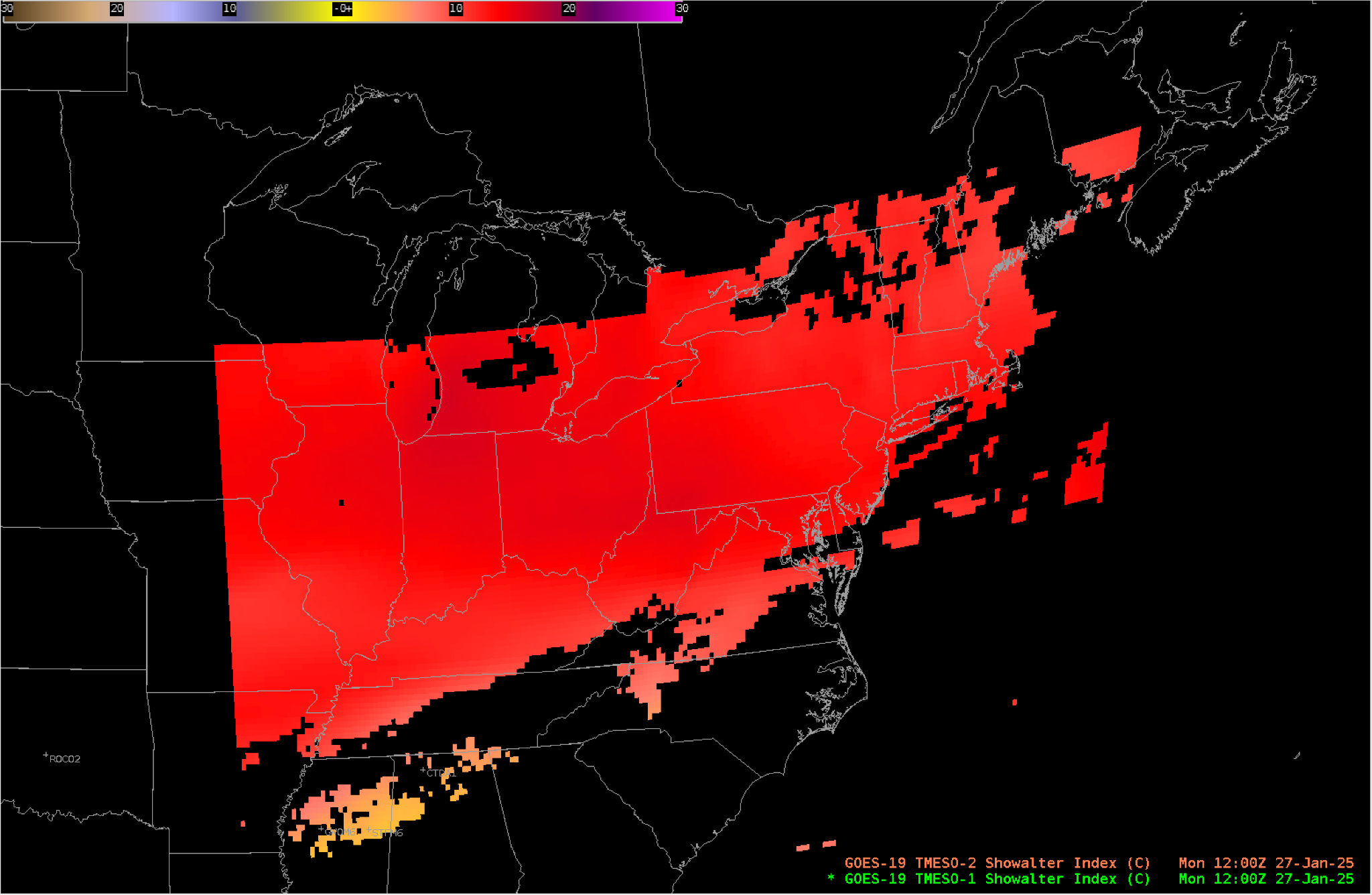 ‹#›
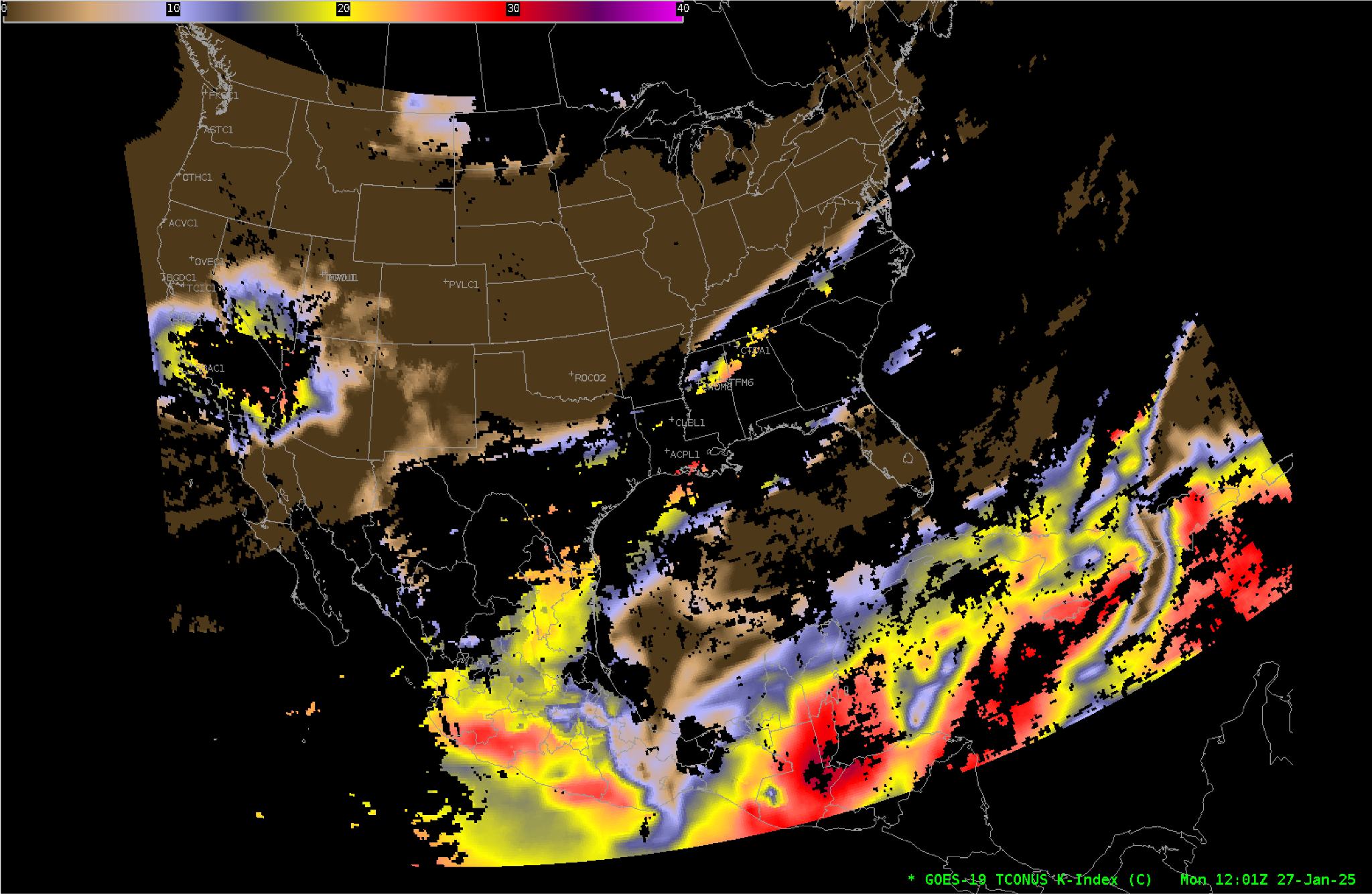 Derived Stability Indices: K-Index
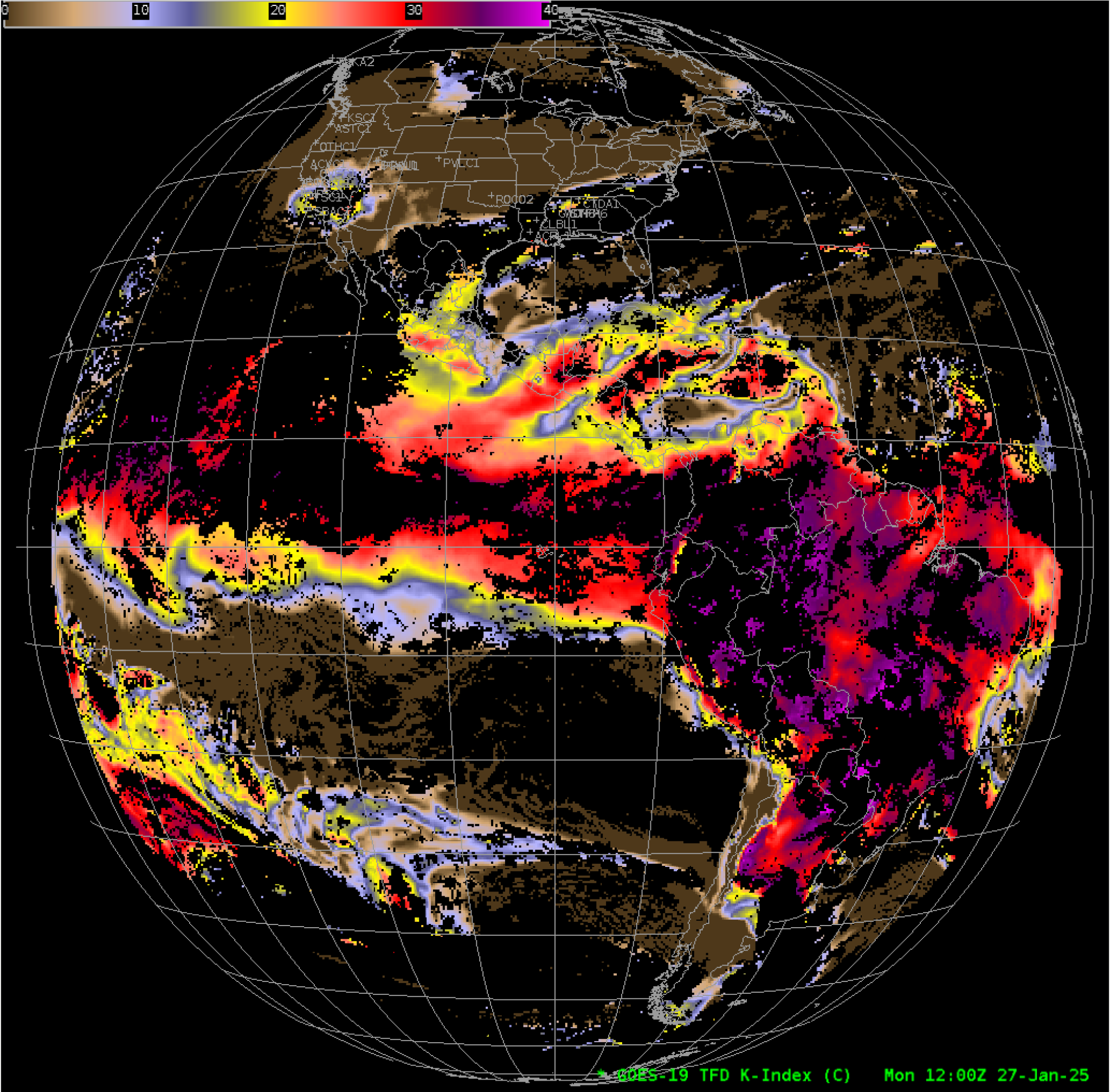 GOES-19 Preliminary, Non-Operational Data
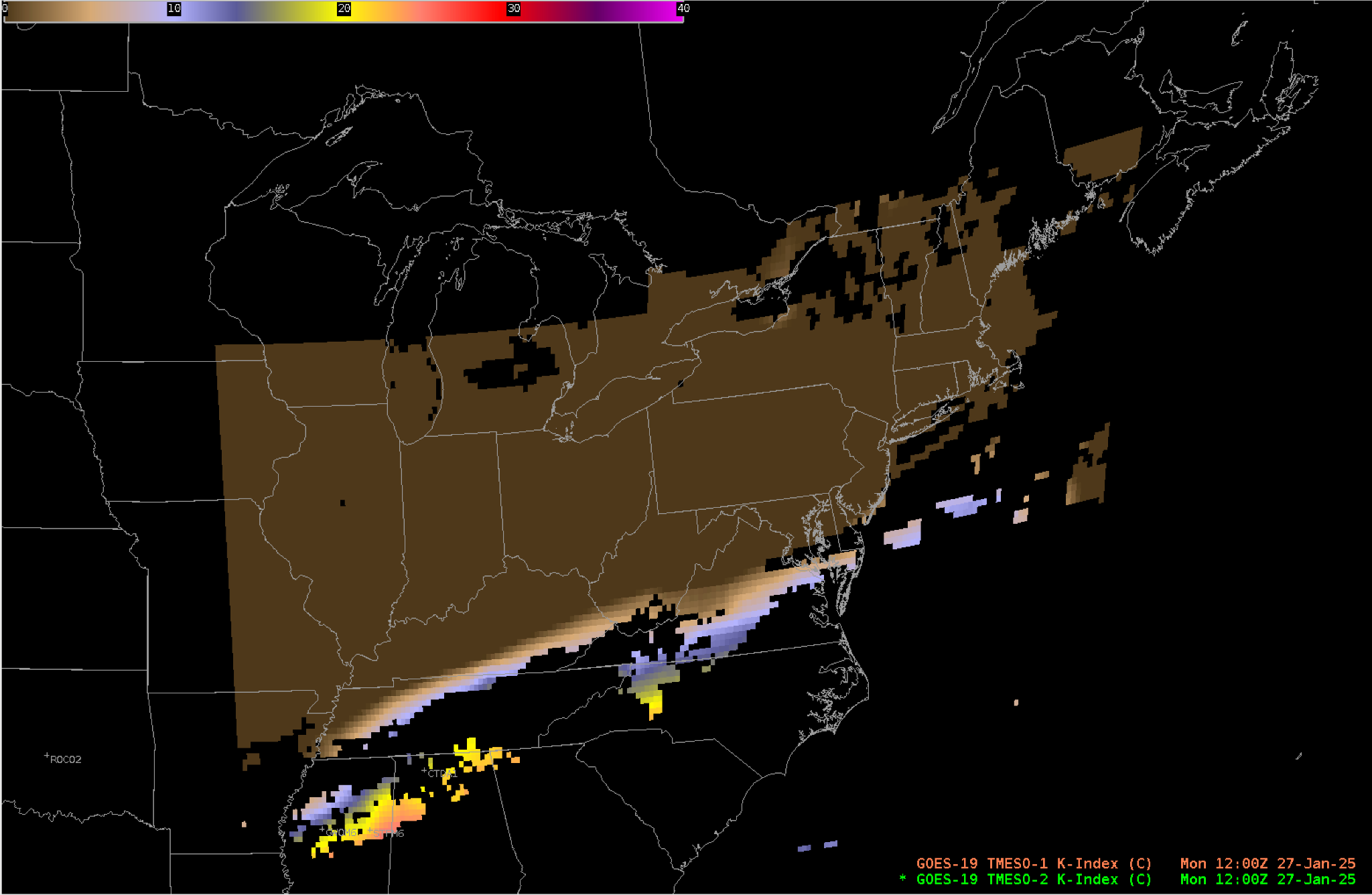 ‹#›
Derived Stability Indices: Convective Available Potential Energy (CAPE)
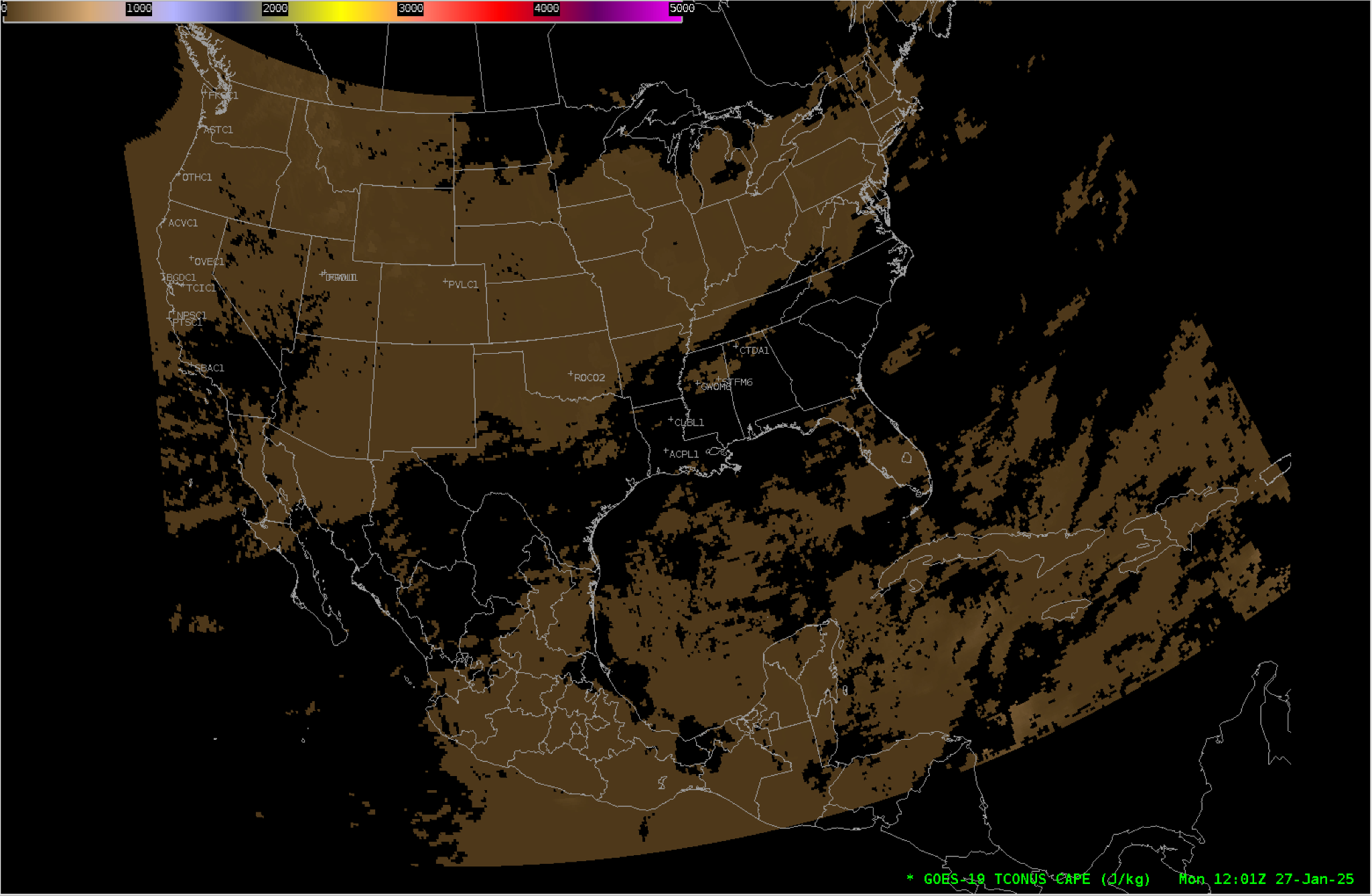 GOES-19 Preliminary, Non-Operational Data
‹#›
[Speaker Notes: Not sure why the last time around we only included the CONUS image as it looks like FULL DISK and MESO are available   (For Rain Rate – I only have a sample of FULL DISK – I assume that is because the others are not created?)]
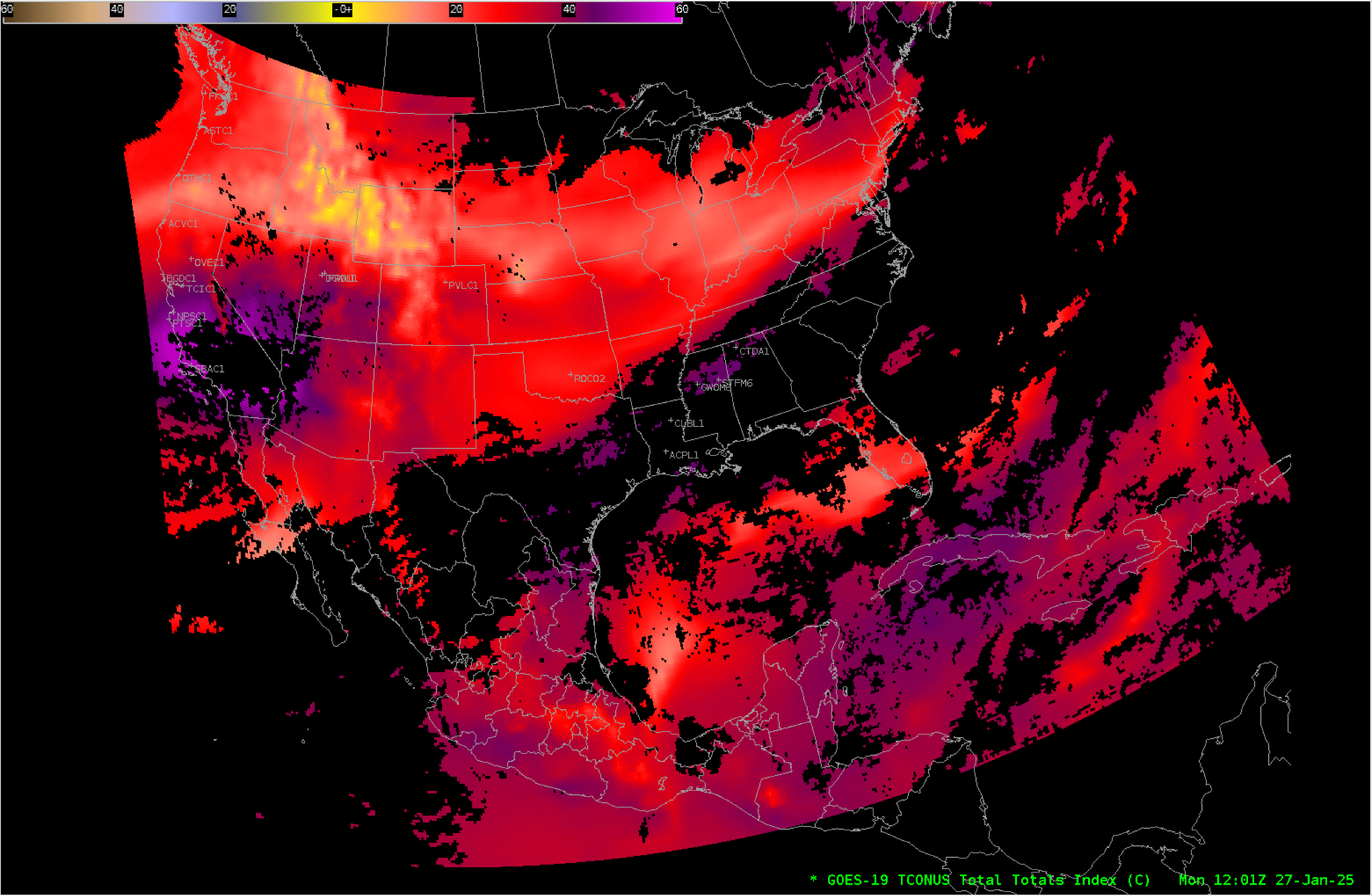 Derived Stability Indices: Total Totals Index
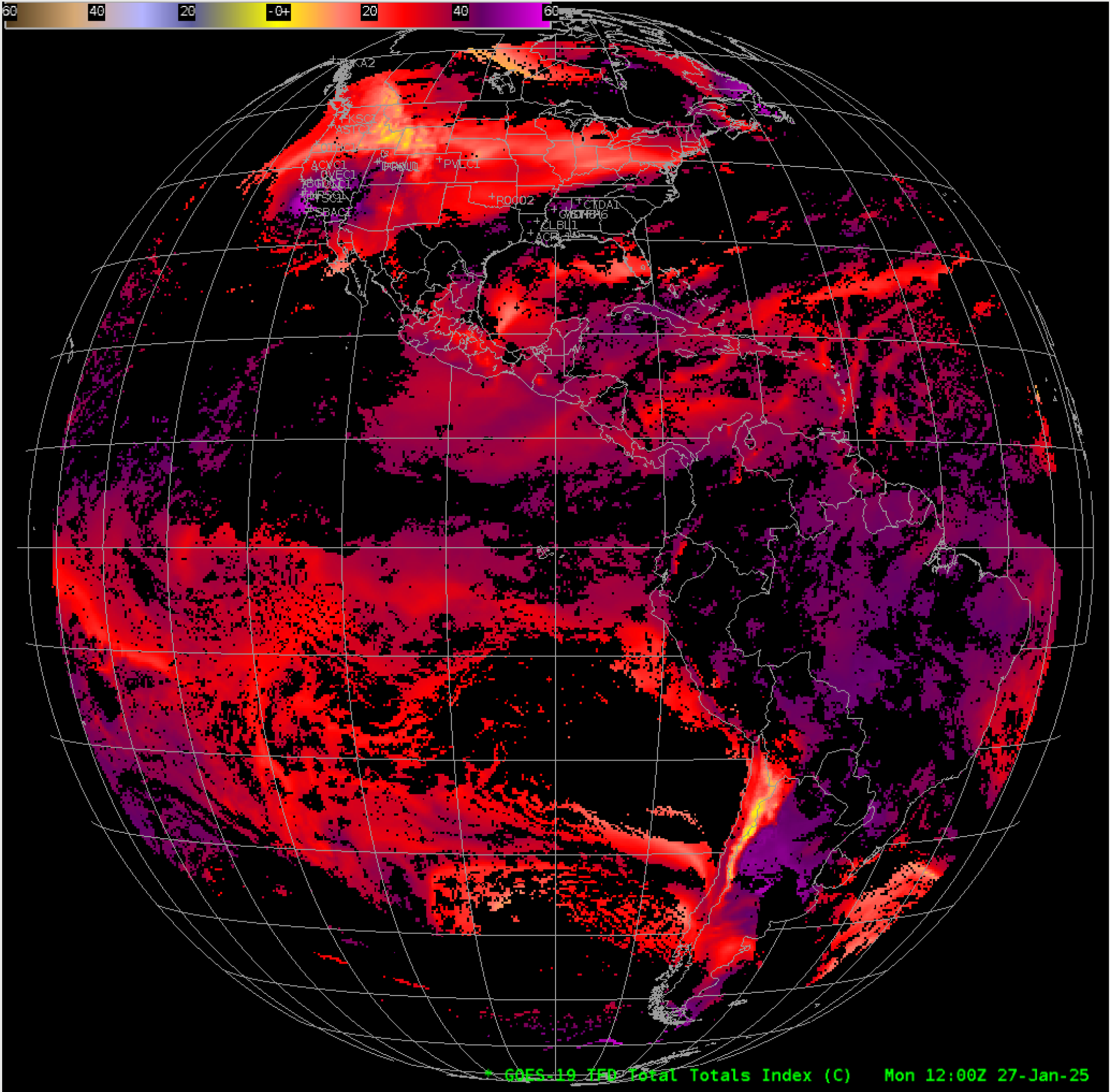 GOES-19 Preliminary, Non-Operational Data
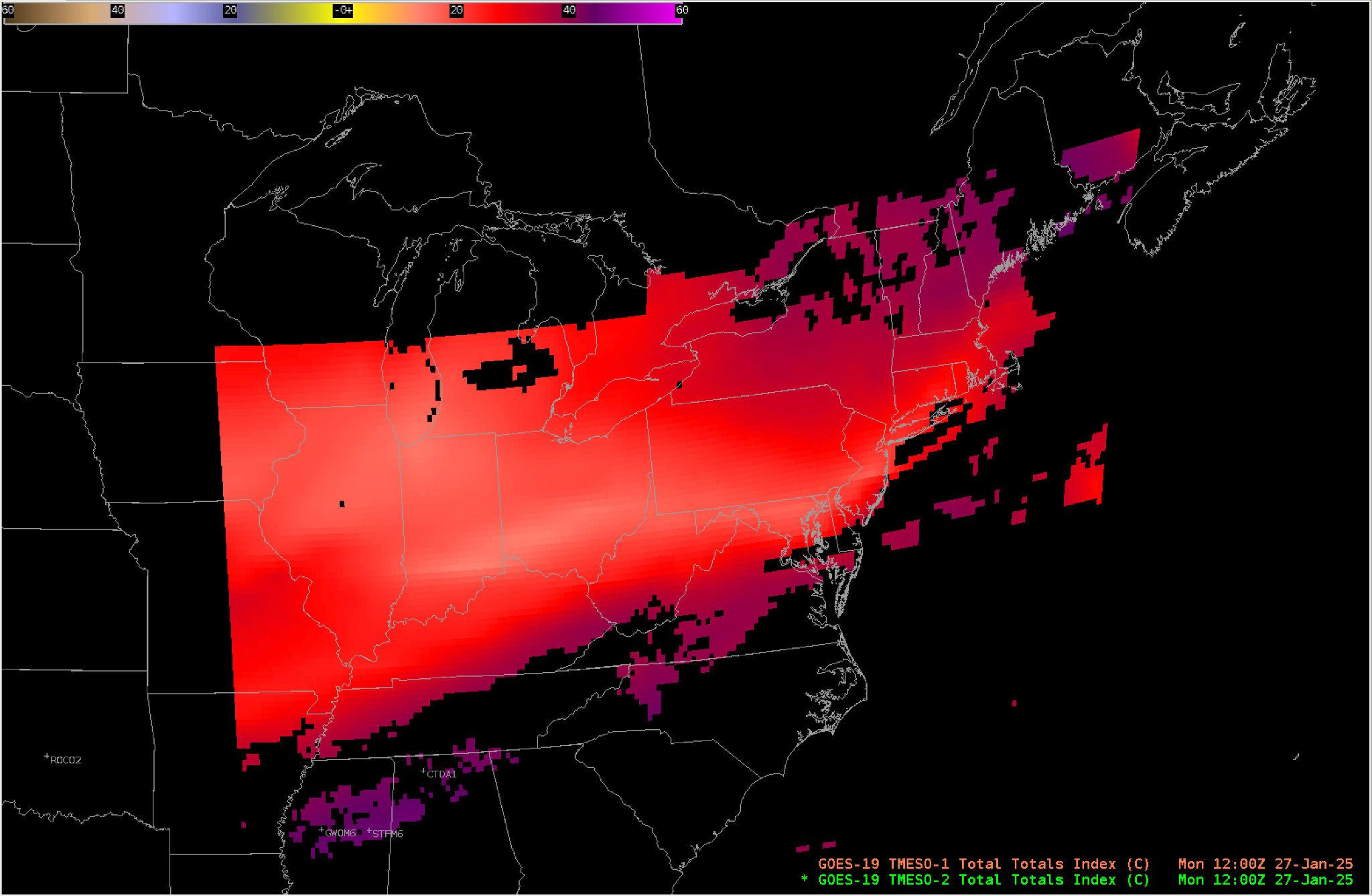 ‹#›
Total Precipitable Water
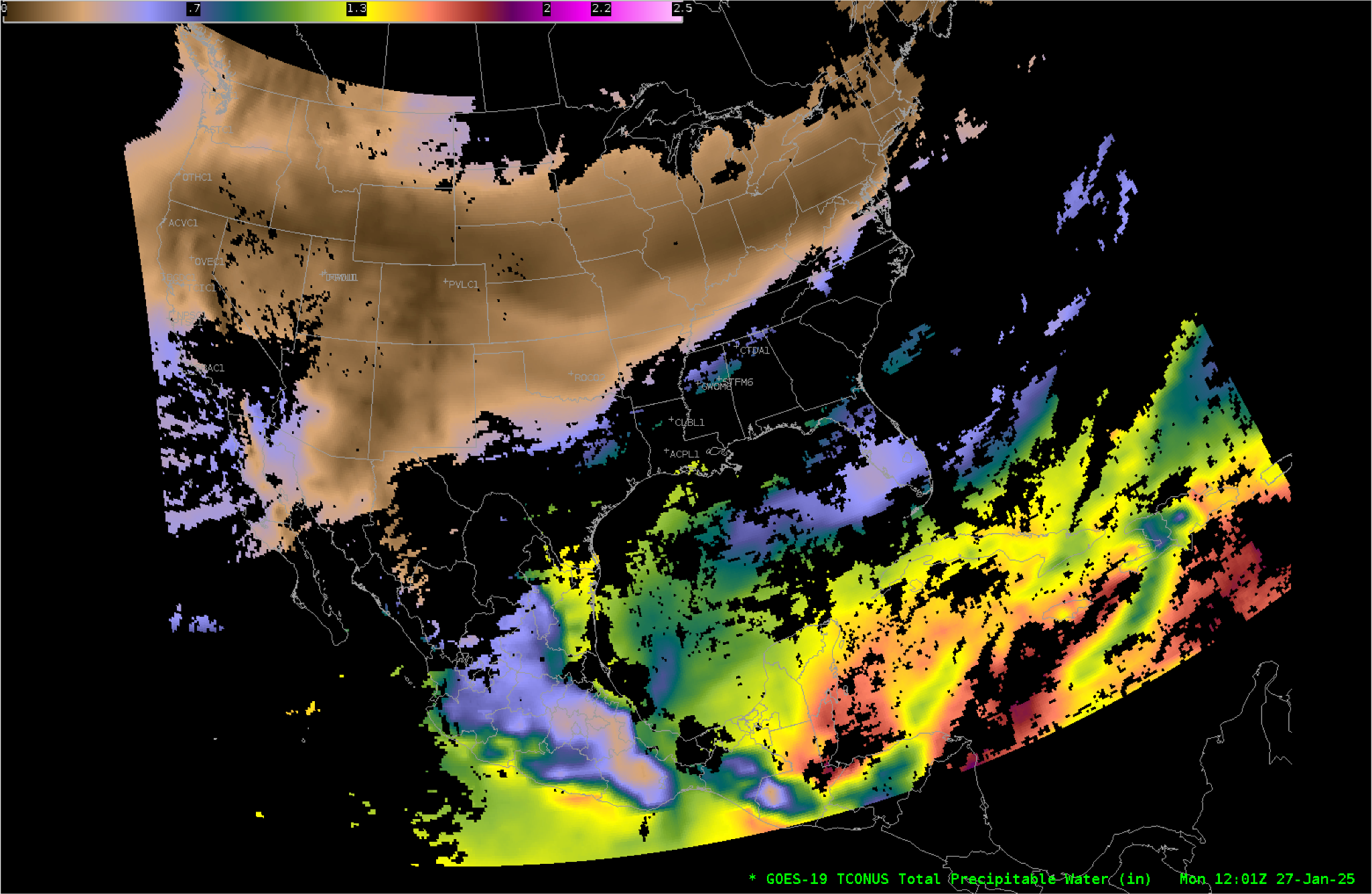 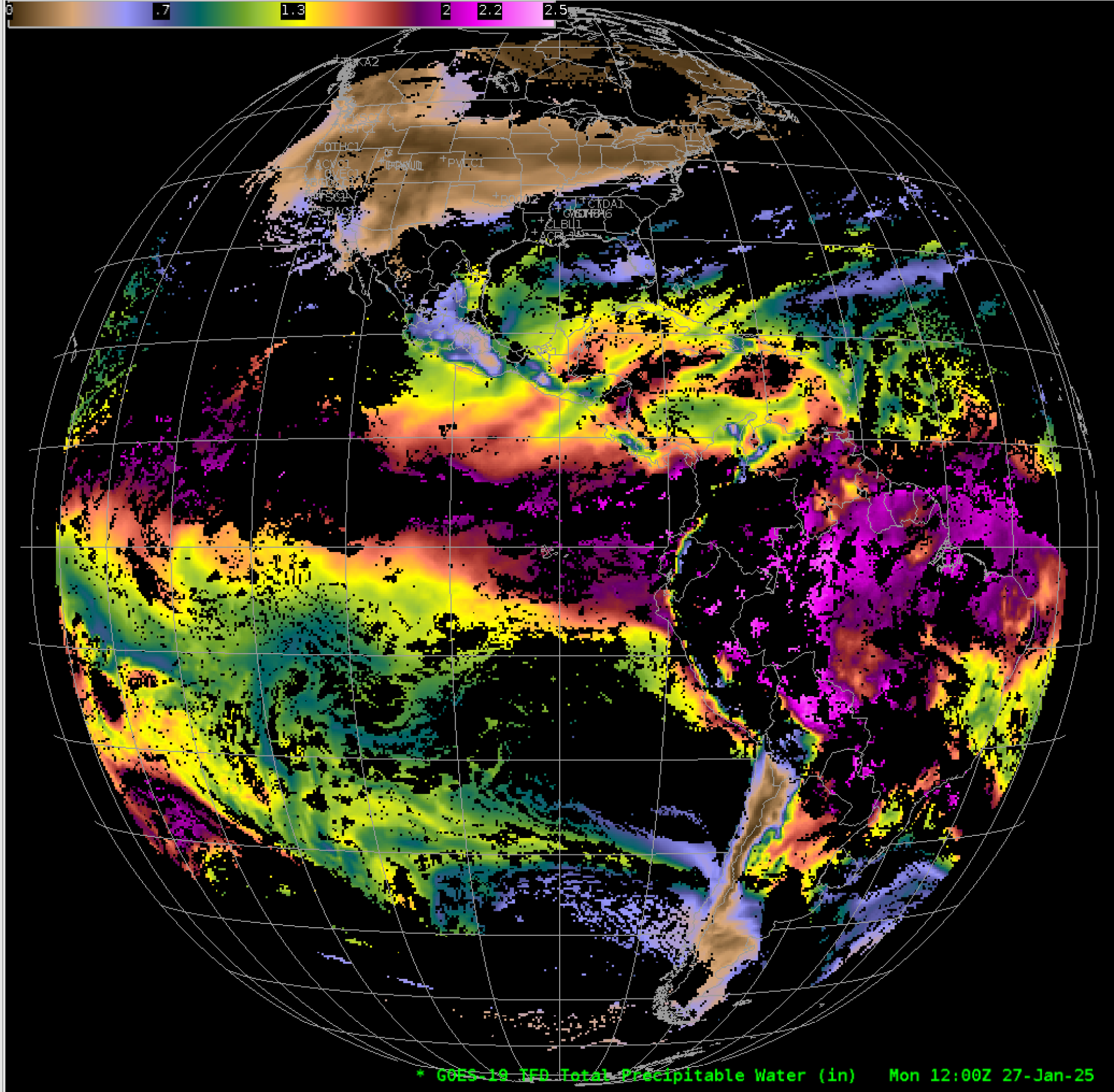 GOES-19 Preliminary, Non-Operational Data
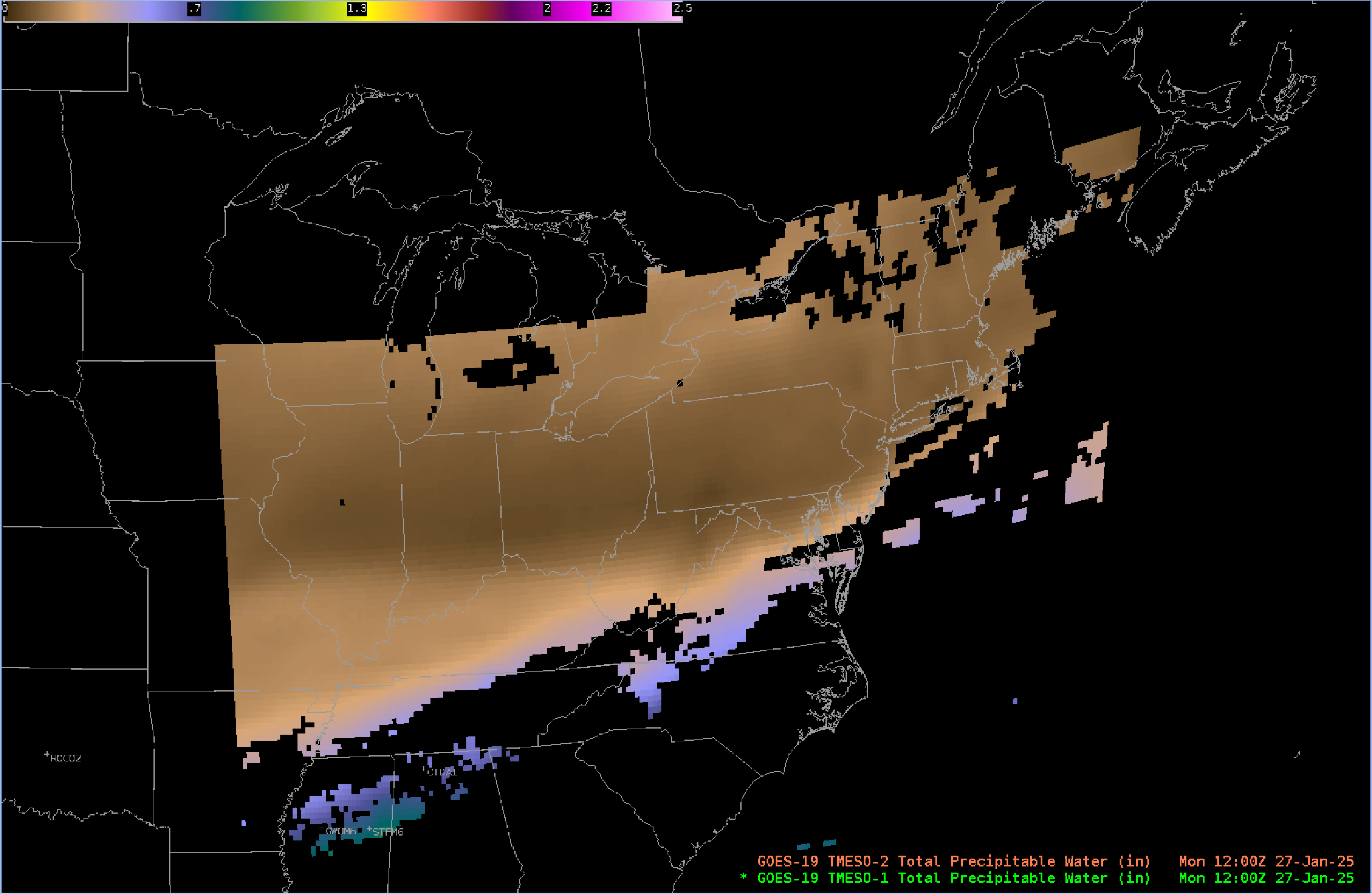 ‹#›
Rain Rate / Quantitative Precipitation Estimate
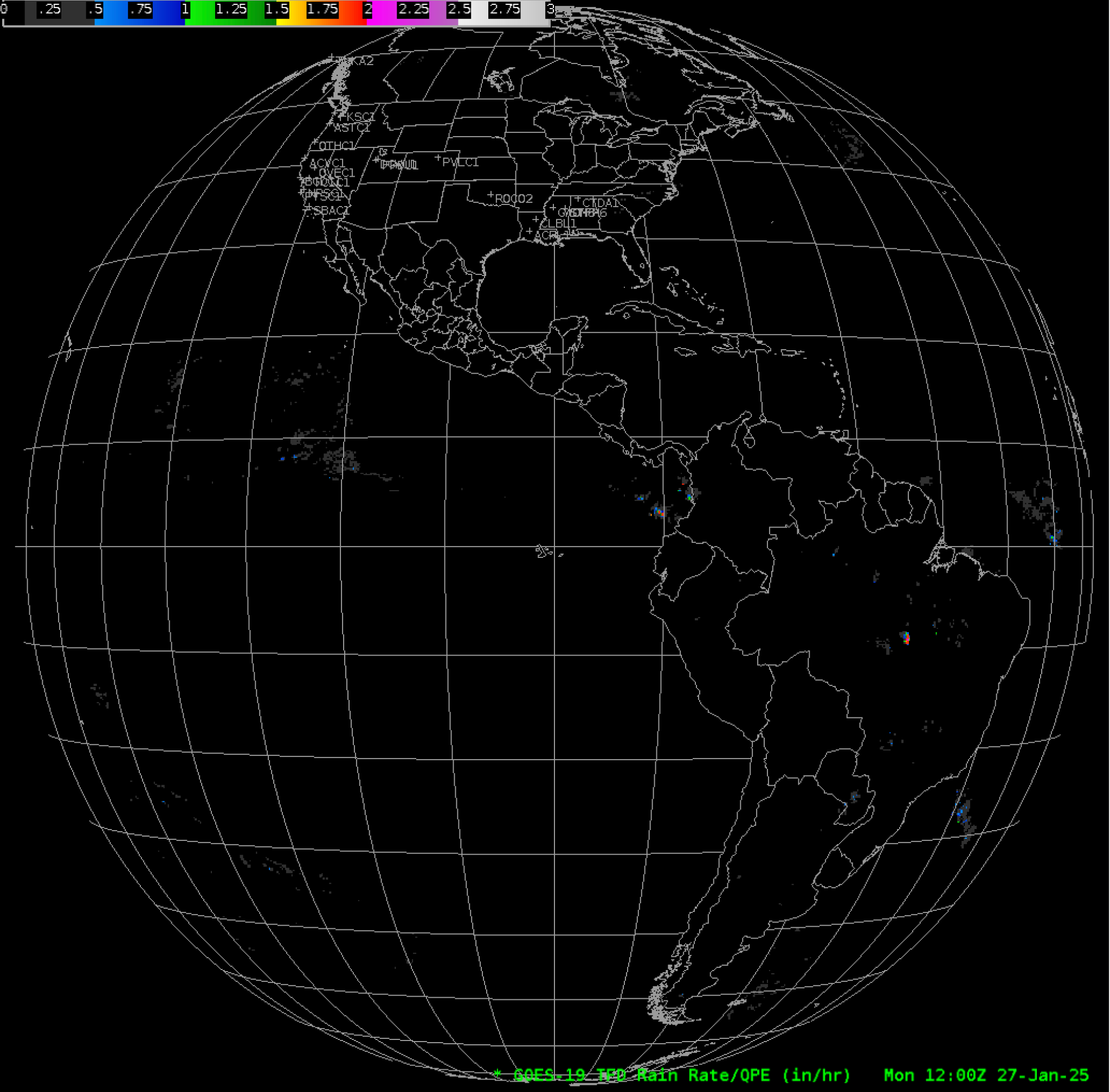 GOES-19 Preliminary, Non-Operational Data
‹#›
Notes
AWIPS ingests and displays all these products using its baseline configurations. 
No fielding issues are expected
G-19 products conform closely to G-16,17 conventions (GOES-R Product User Guide)
AWIPS’ baseline configurations for G16 and G18 are extensible for G19+
‹#›